قبل ، بعد
3-3
52
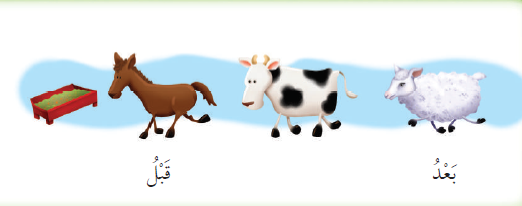 السابقة
التالية
1
قبل ، بعد
3-3
52
1- يحوط الطالب الديك الذي يسير قبل الكتكوت .
2- يحوط الطالب الطير الذي بعد الضفدع .
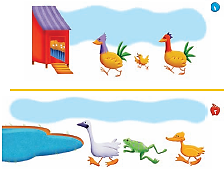 السابقة
التالية
2
قبل ، بعد
3-3
53
3-4 يحوط الطالب الحيوان الذي يسير قبل الآخرين ، ويضع علامة × على الحيوان الذي يسير بعد الآخرين .
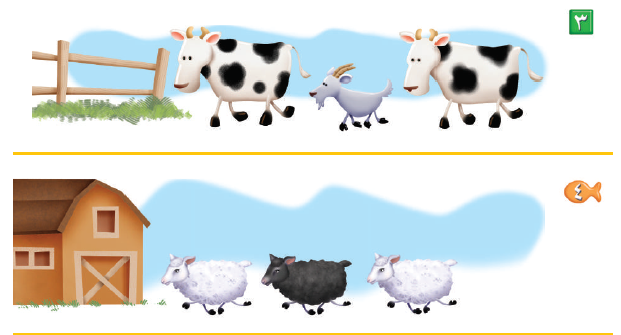 السابقة
التالية
3
قبل ، بعد
3-3
53
5- يلون الطالب الطائر الذي قبل الطائر الأزرق باللون الأصفر ، ويلون الذي بعده باللون الأحمر .
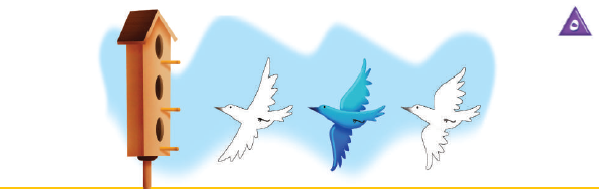 السابقة
التالية
4
قبل ، بعد
3-3
53
6- يحوط الطالب الحصان الذي يسير بعد الأحصنة الأخرى .
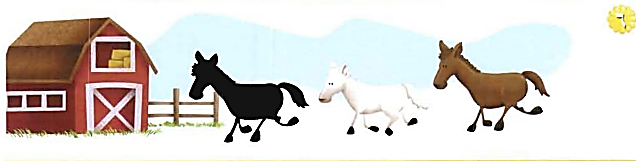 السابقة
التالية
5